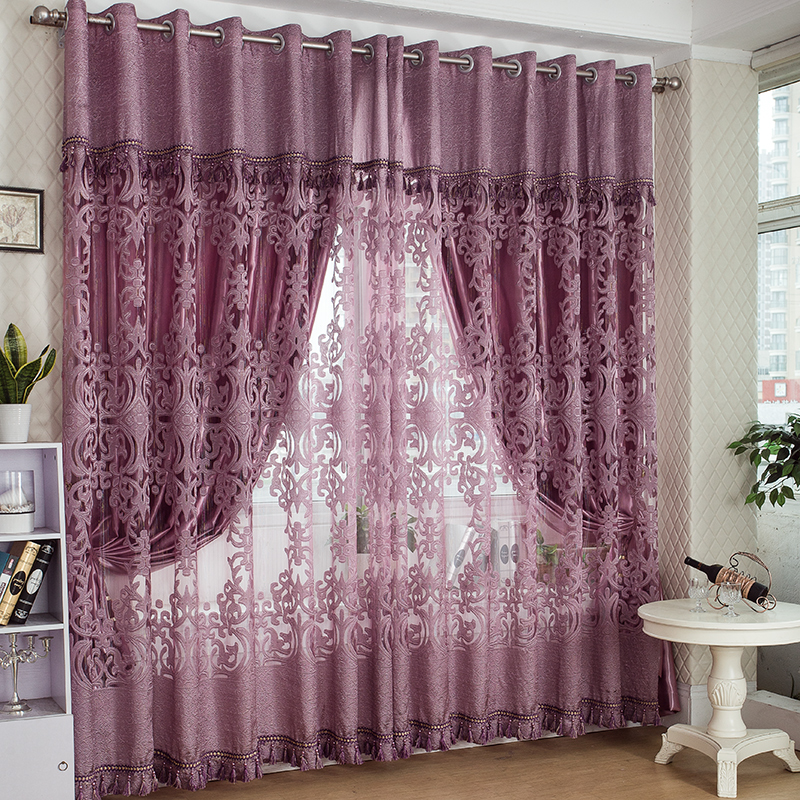 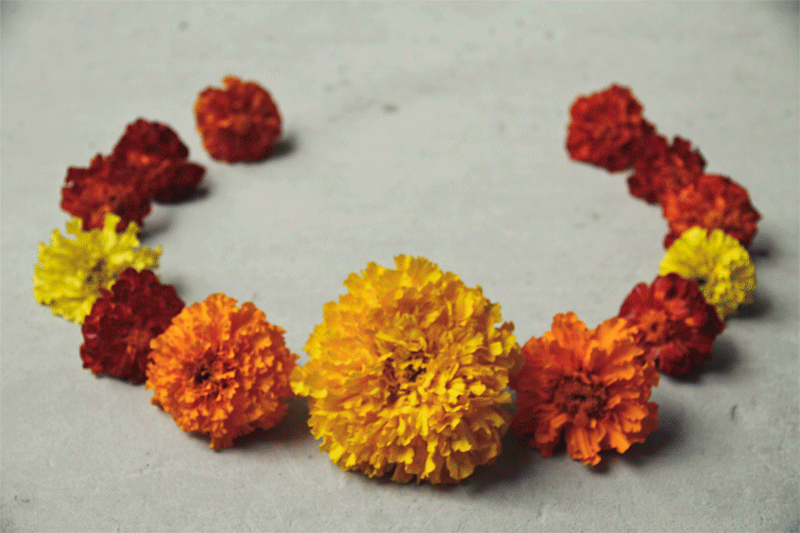 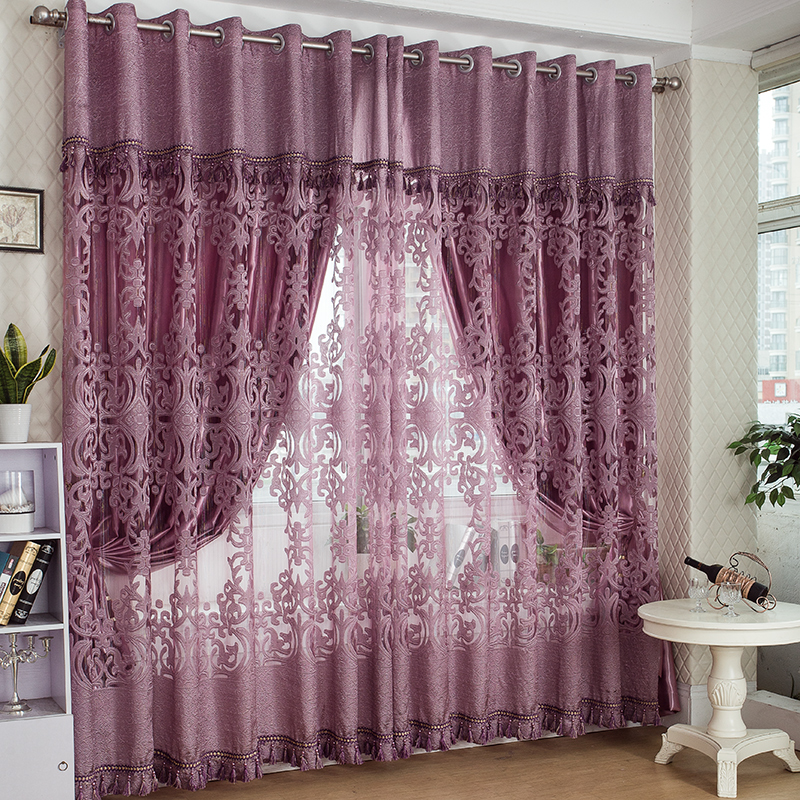 স্বাগতম
TEACHER IDENTITY
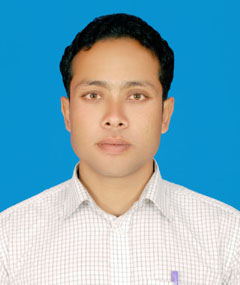 Md. Abdur Razzak,
Assistant  Teacher(ICT)
Golapganj High School
Nawabganj, Dinajpur
Unit :01
Lesson:04
E,F,T : SEVEN (GRAMMAR)
Topic:Adverbs
Time: 40 minutes
Date:15-02-2020
LESSON DICLARATION
So  to day’s  Our  lesson is ‘ADVERB’
Adverb: Basically, most adverbs tell you how, where or when something is done. In other words, they describe the manner,
Learning  Out comes
After the lesson the students will have-
described adverb
told the names of different kinds of adverbs
done some exercise
identify adverbs
Adverb
place or time of an action.
He is a veAdverb: Basically, most adverbs tell you how, where or when something is done. In other words, they describe the manner, ry good boy.
She sang nicely.
I brush my teeth everyday.
I never went to London.
The mangoes are almost ripe.
Commonly adverbs are formed   from adjectives. Some are below.
Adverbs
              Kindly
             Happily
             Wonderfully
             Loudly
             Sadly
             Beautifully
             Sweetly
Adjectives
              Kind
             Happy
            Wonderful
             Loud
             Sad
            Beautiful
            Sweet
Kinds of Adverbs
Functions
It describes in which manner an action is done.
It describes where an action is done.
It describes Swhen an action is done.
It shows how many times an action is done.
It describes the purpose or reason for the action.
It shows how much or in what degree or to what extent.
Which says yes if it is yes and no if it is no
Kinds
Manner
Place
Time
Frequency
Purpose/Reason
Quantity/Degree
Affirmation /Negation
Adverb of  Place
Some adverbs and adverb phrases answer the question “where?”.
They are called adverbs of place.
Examples :
The boys are playing upstairs.
 The dog is in the  garden.
 We’re going to Cox’s Bazar on our school trip.
 It’s very sunny but cold outside.
 I’ve lived here for about two years.
 English and German are closely related.
 Is mark still in bed?
 His children go everywhere with him.
Adverb of Frequency
Some adverbs and adverb phrases answer the question “how often an action is done”
They are called adverbs of frequency
Examples :
The children always go to school on the bus.
I’ll never make that mistake again .
 I clean my bedroom every day.
Dad polishes his shoes twice a week.
Some examples of adverbs of different kinds:
Tortoise walks  slowly (Manner).
 We will have our Semester exams on April 1st week. (Time)
 The accident happened near the Highway. (Place)
 At least  twice a week I used to go for Temple. (Frequency)
 We all go for a picnic just for enjoyment. (Purpose)
 The sea is very stormy. (Degree /Quantity)
 Surely you are mistaken. (Affirmation/Negation)
Identify the adverbs from the following sentences.

 The driver was driving carelessly.
 The girl sings well.
 They observe the scene carefully.
Bangladesh played wonderfully.
The sea is very stormy.
I am rather busy.
I am fully prepared.
These mangos are almost ripe.
HOME WORK’S
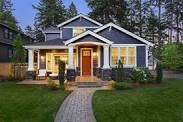 Write  a paragraph about ‘My favourite hobby ‘
THANK
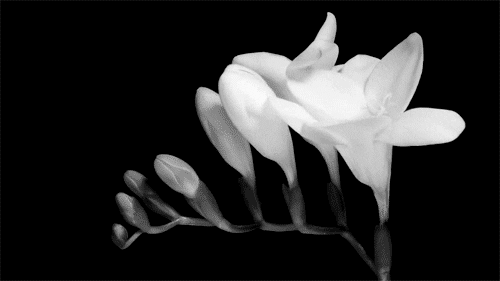 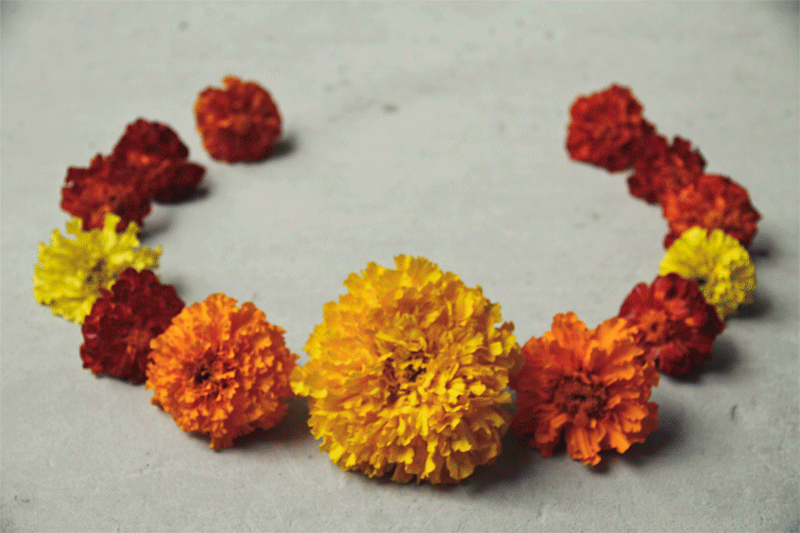 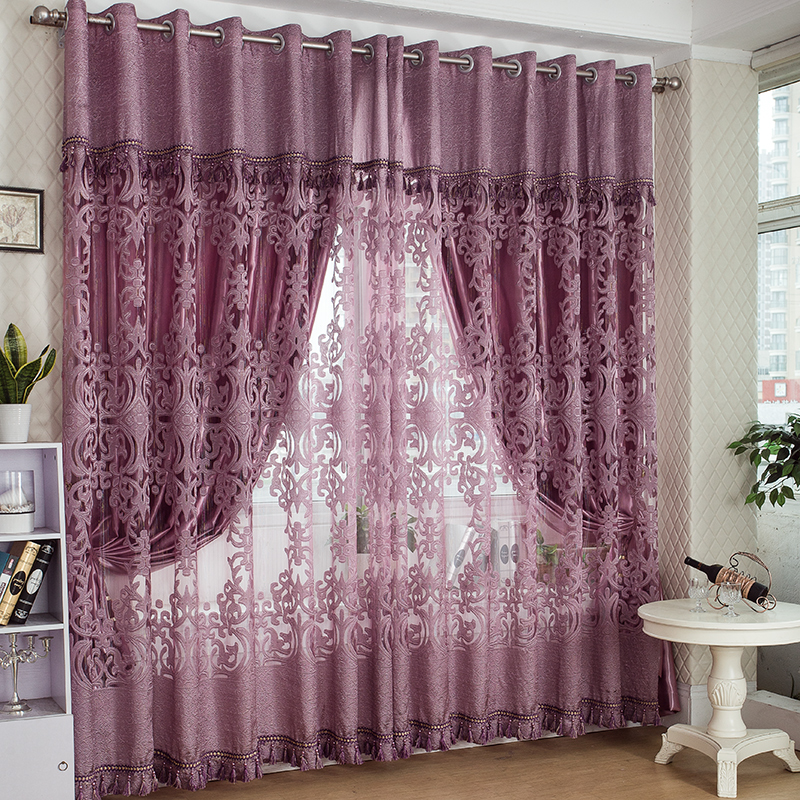 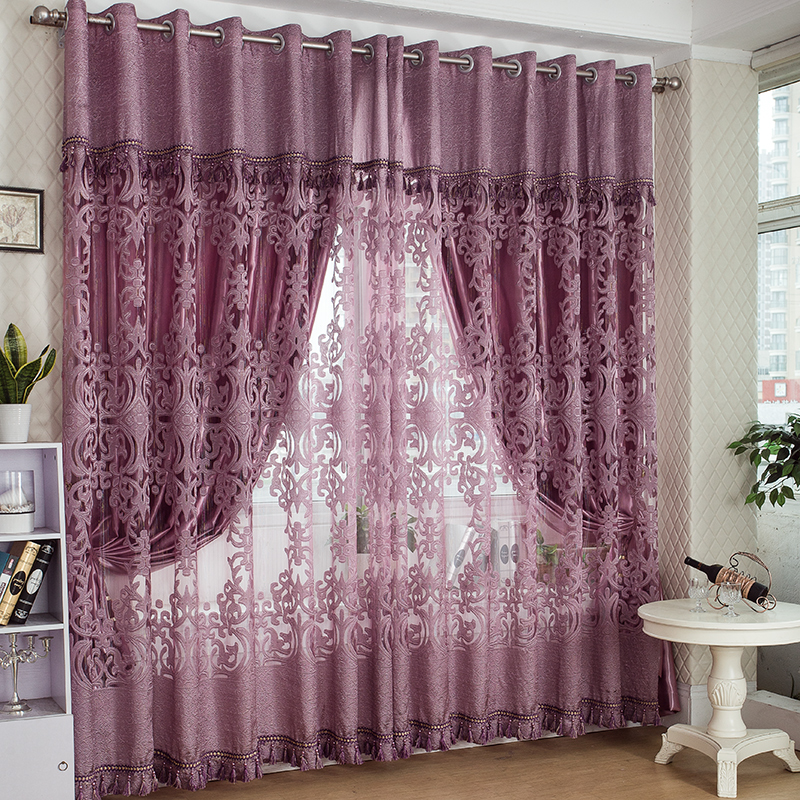 ধন্যবাদ